8장 거룩 거룩 거룩 전능하신 주님
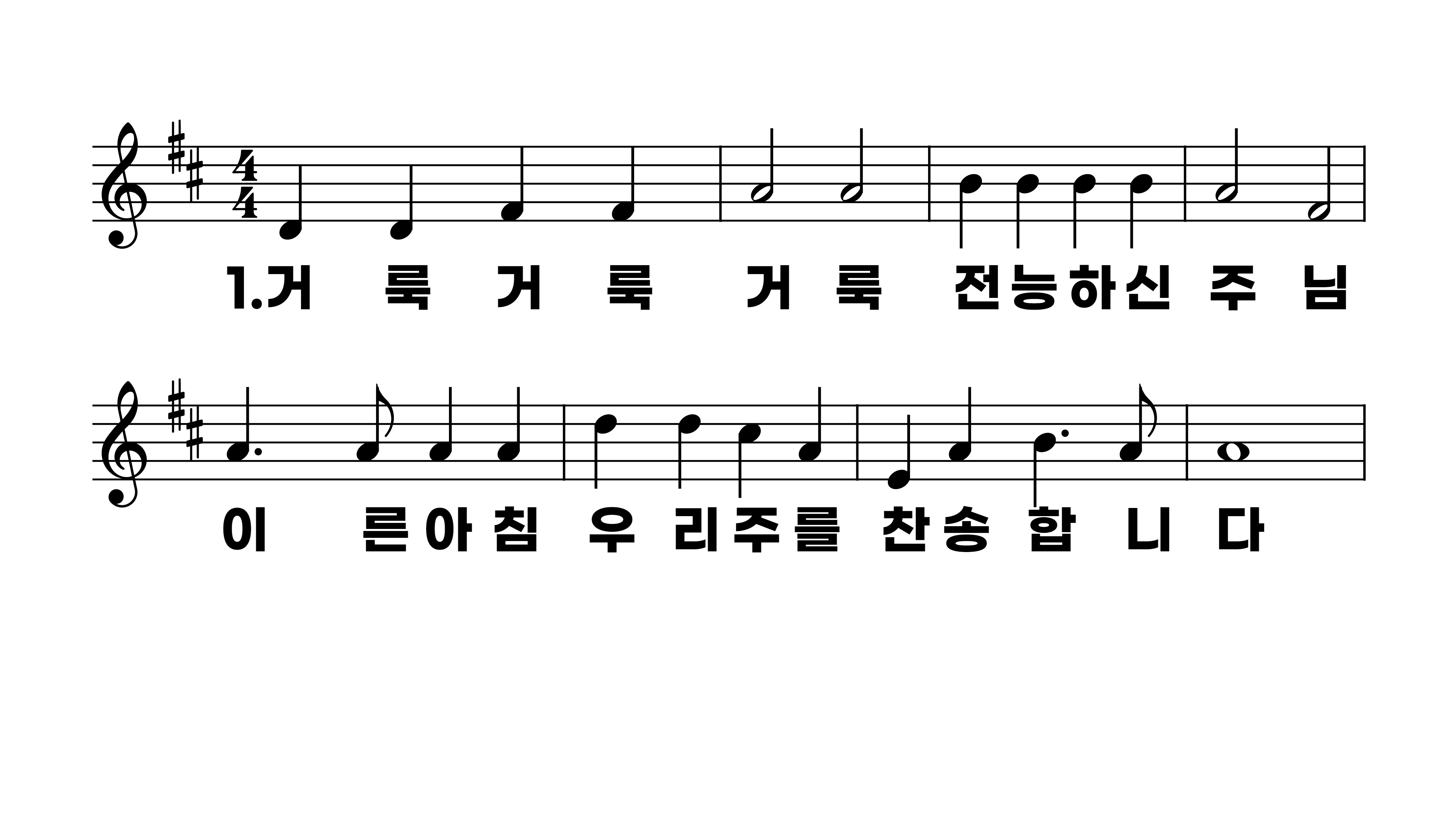 8장 거룩 거룩 거룩 전능하신 주님
1.거룩거룩거
2.거룩거룩거
3.거룩거룩거
4.거룩거룩거
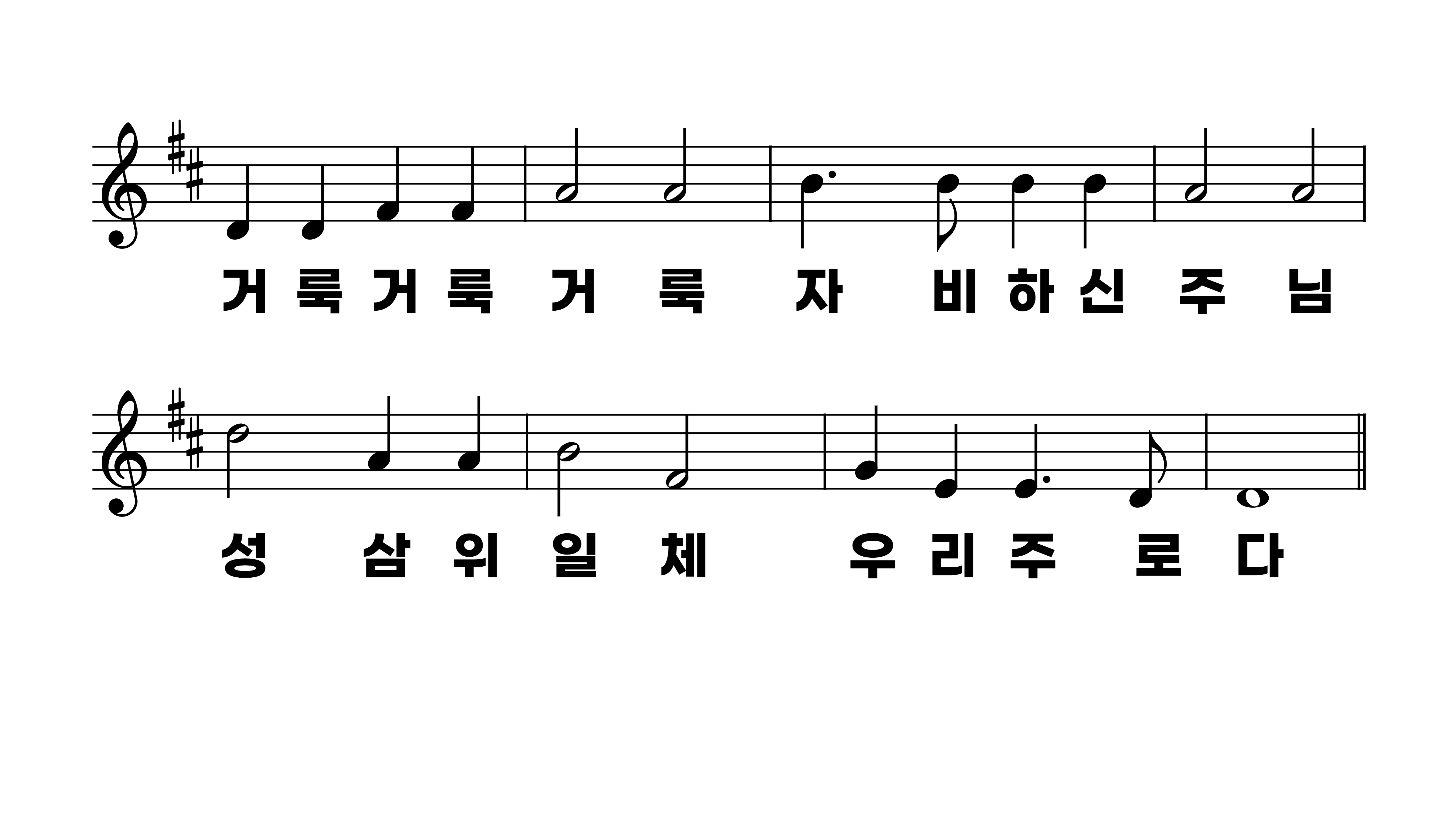 8장 거룩 거룩 거룩 전능하신 주님
1.거룩거룩거
2.거룩거룩거
3.거룩거룩거
4.거룩거룩거
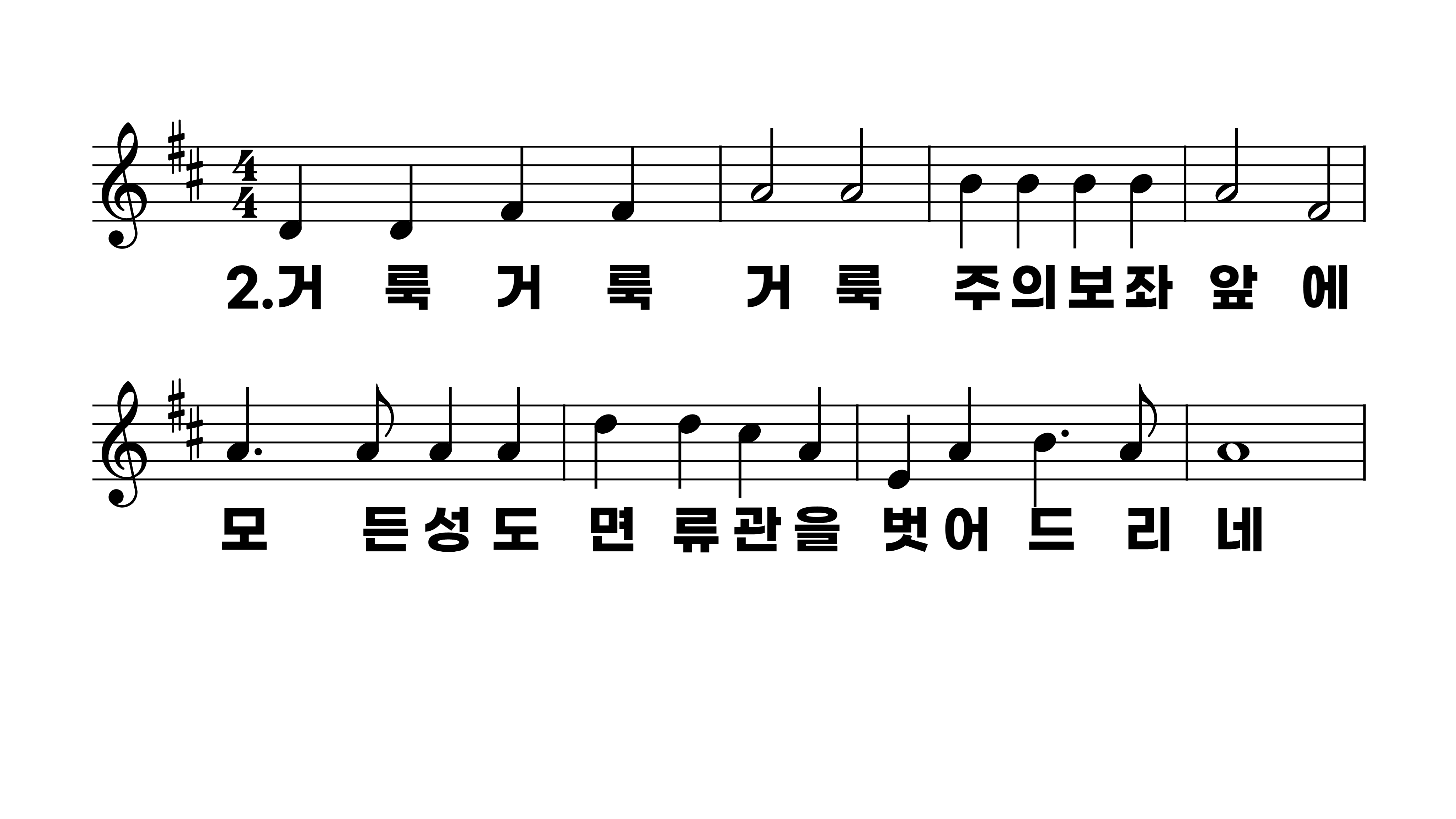 8장 거룩 거룩 거룩 전능하신 주님
1.거룩거룩거
2.거룩거룩거
3.거룩거룩거
4.거룩거룩거
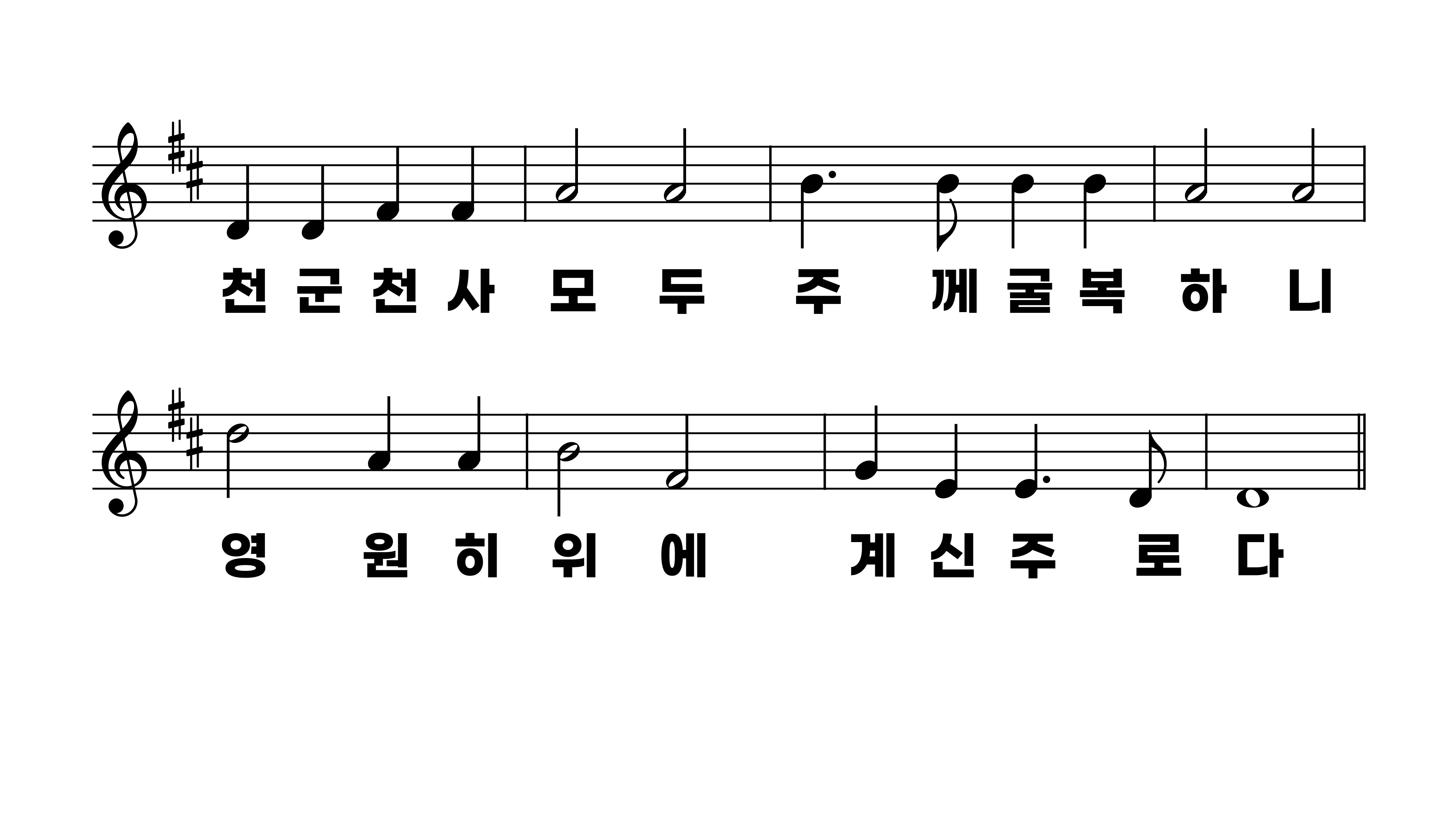 8장 거룩 거룩 거룩 전능하신 주님
1.거룩거룩거
2.거룩거룩거
3.거룩거룩거
4.거룩거룩거
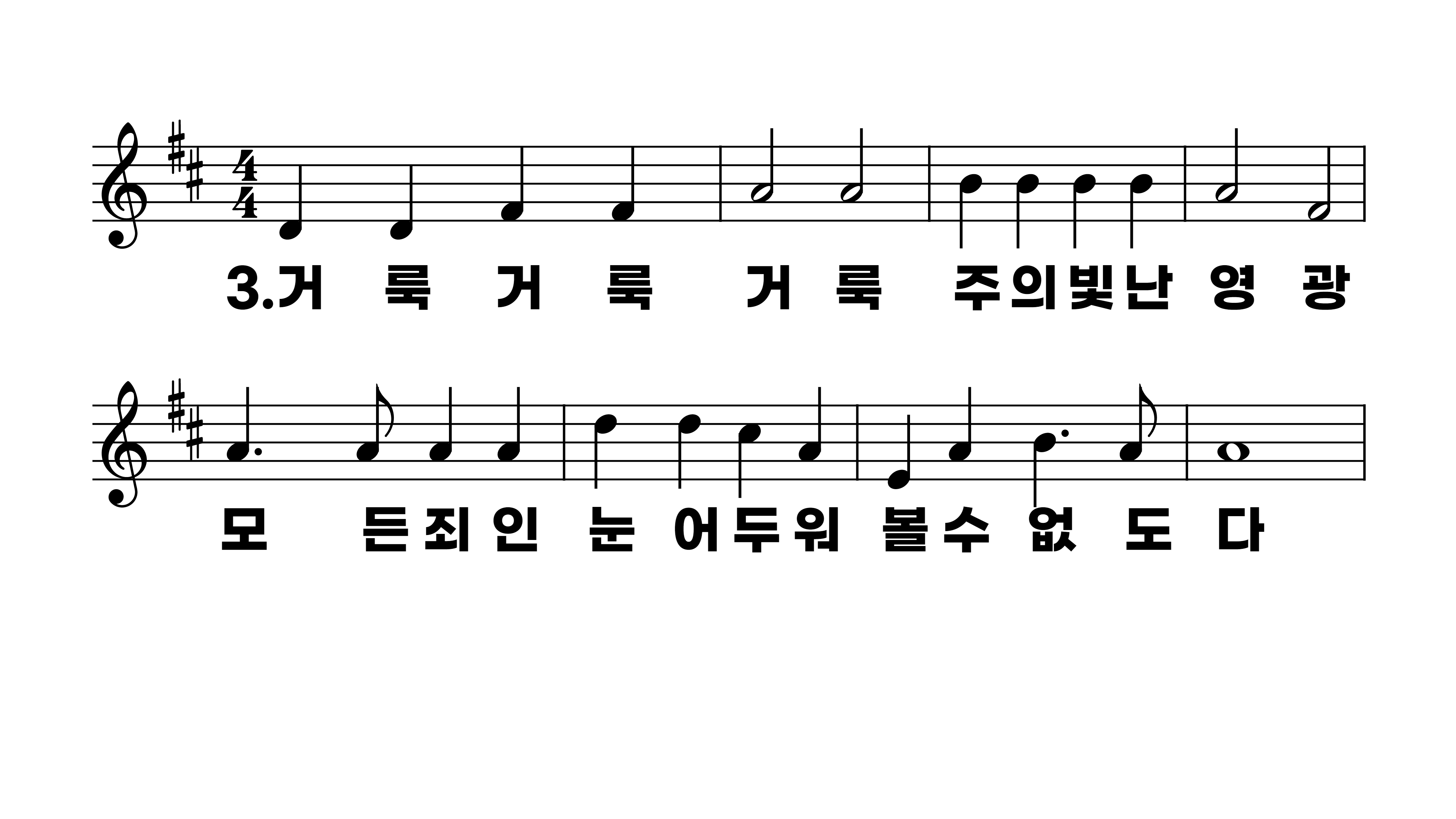 8장 거룩 거룩 거룩 전능하신 주님
1.거룩거룩거
2.거룩거룩거
3.거룩거룩거
4.거룩거룩거
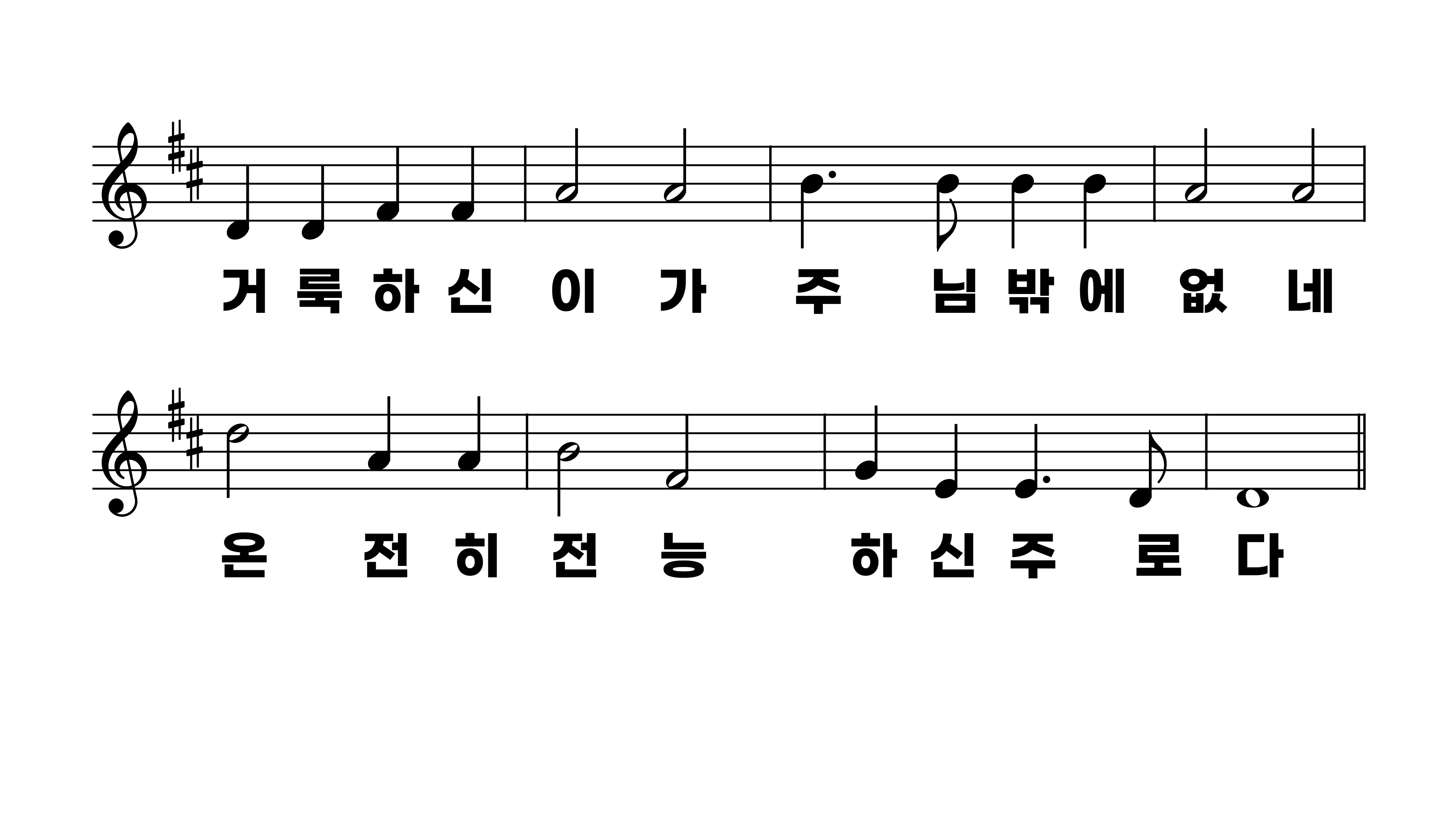 8장 거룩 거룩 거룩 전능하신 주님
1.거룩거룩거
2.거룩거룩거
3.거룩거룩거
4.거룩거룩거
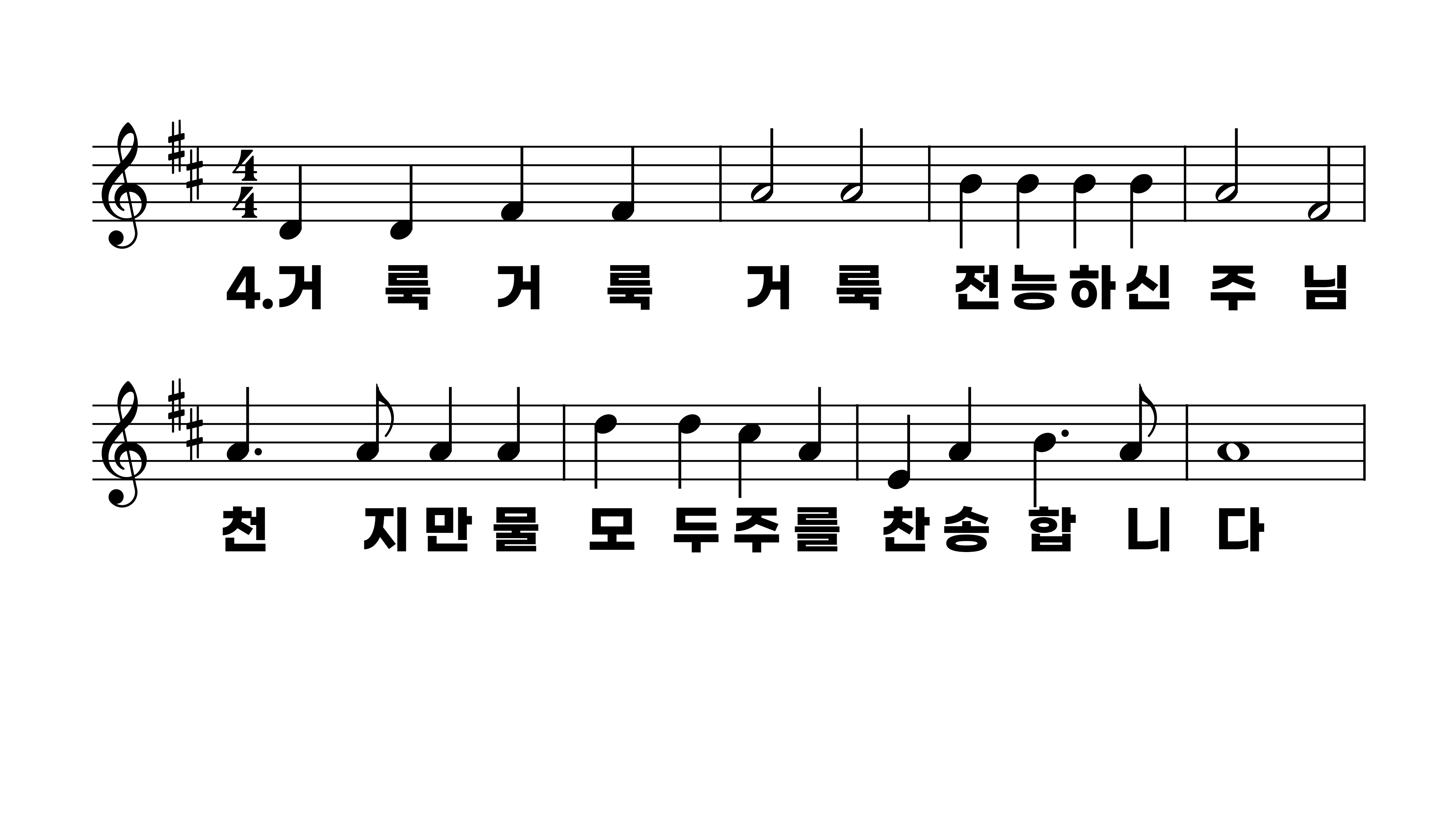 8장 거룩 거룩 거룩 전능하신 주님
1.거룩거룩거
2.거룩거룩거
3.거룩거룩거
4.거룩거룩거
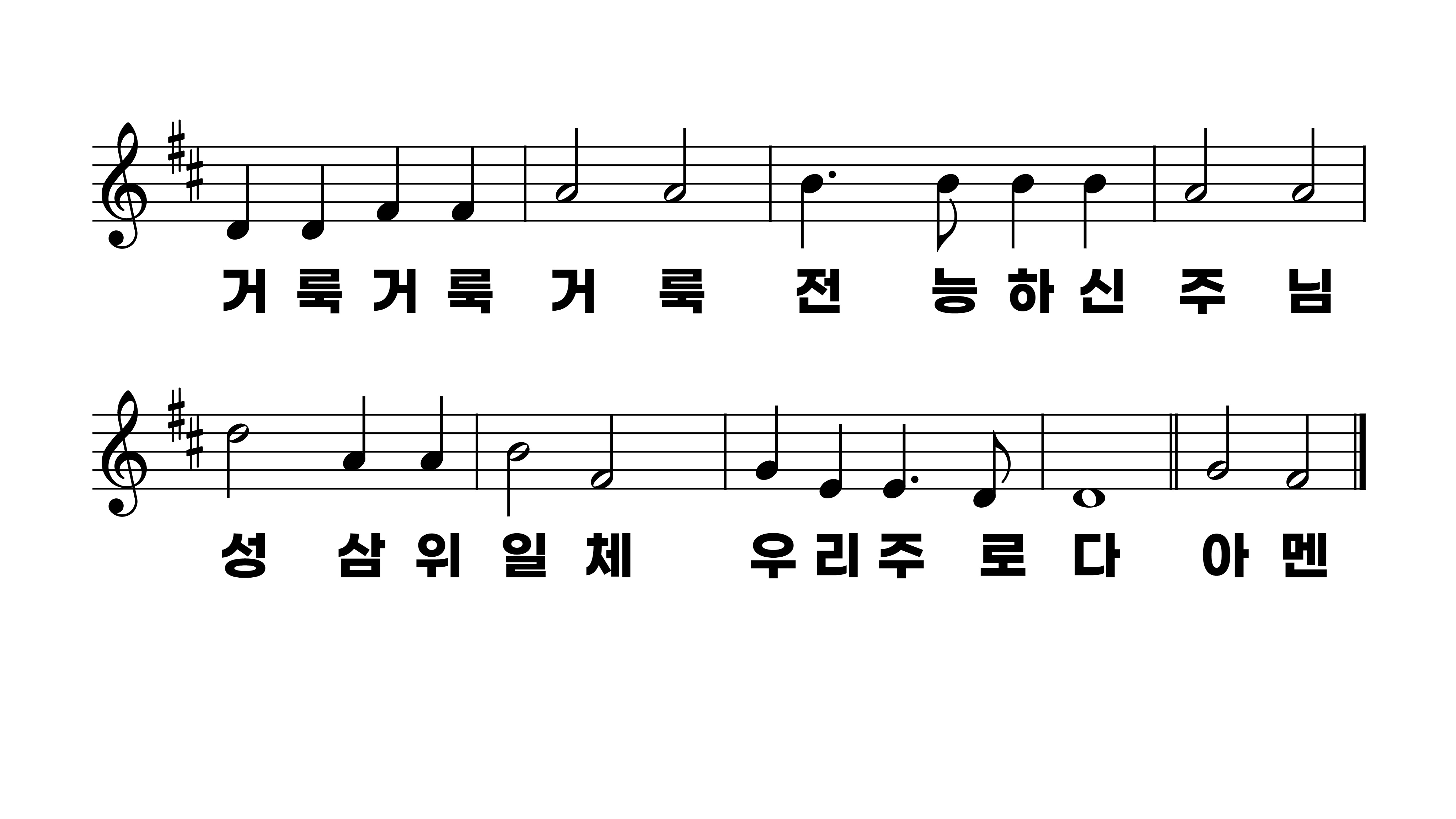 8장 거룩 거룩 거룩 전능하신 주님
1.거룩거룩거
2.거룩거룩거
3.거룩거룩거
4.거룩거룩거